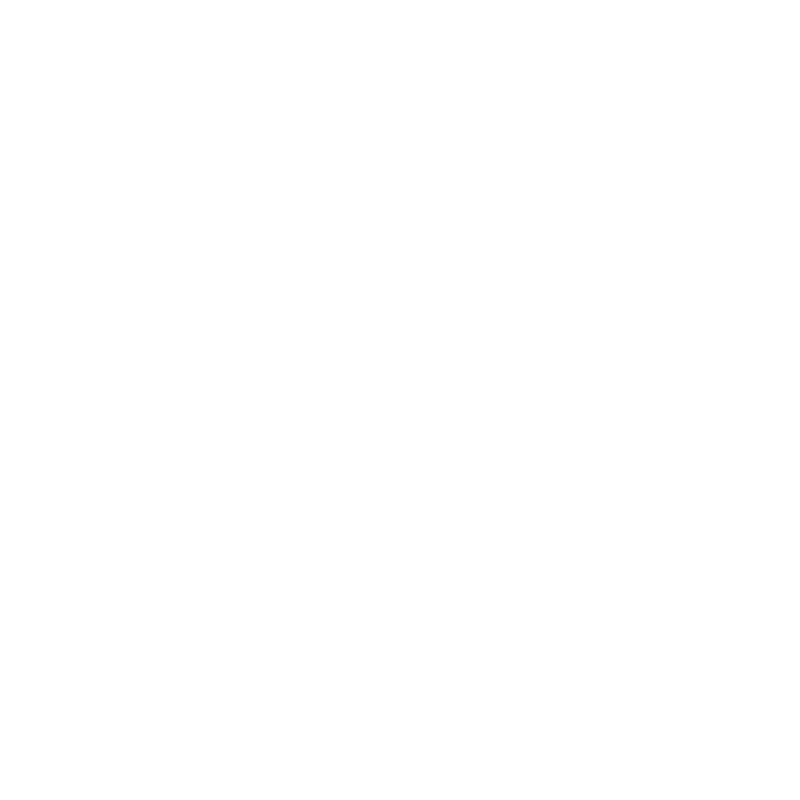 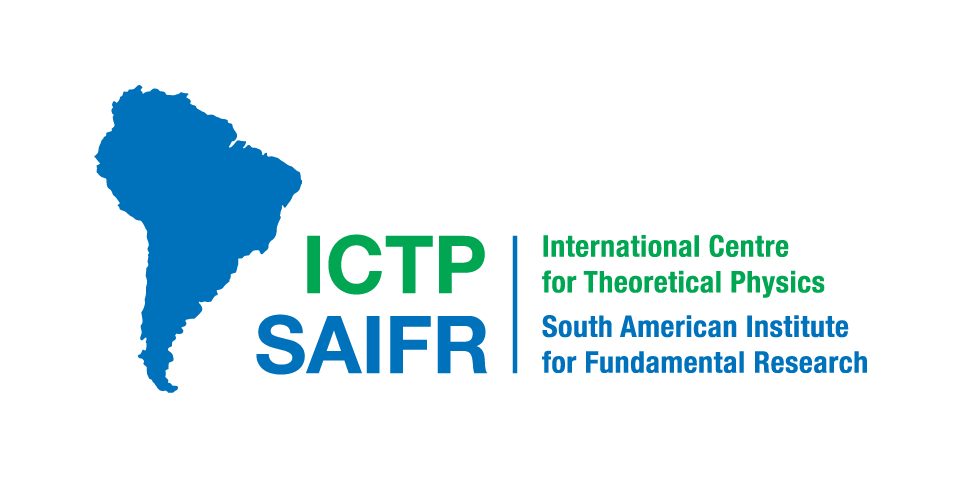 Falácias na era do ‘big data’
Instituto de Física Teórica - UNESP
ICTP- South American Institute for Fundamental Research
Roberto Kraenkel
O mundo está imerso em
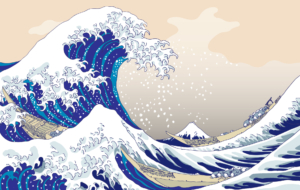 BESTEIRAS
Fake news por todo lado
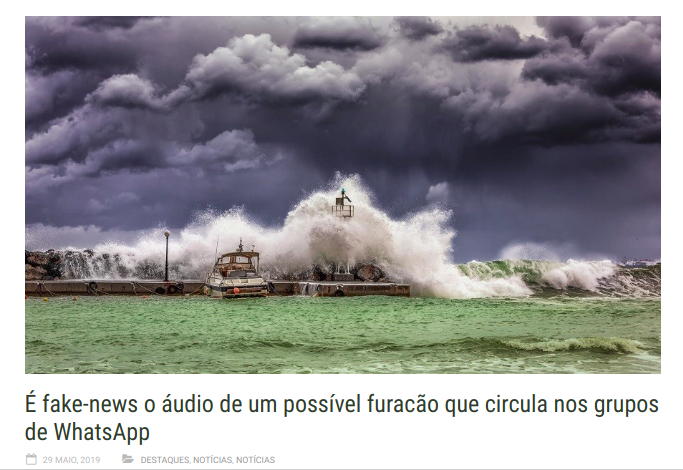 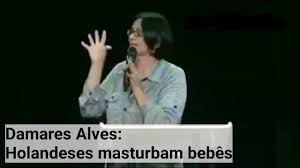 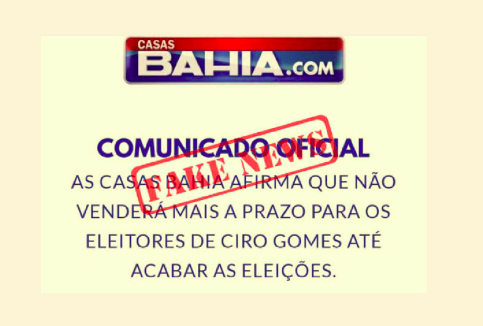 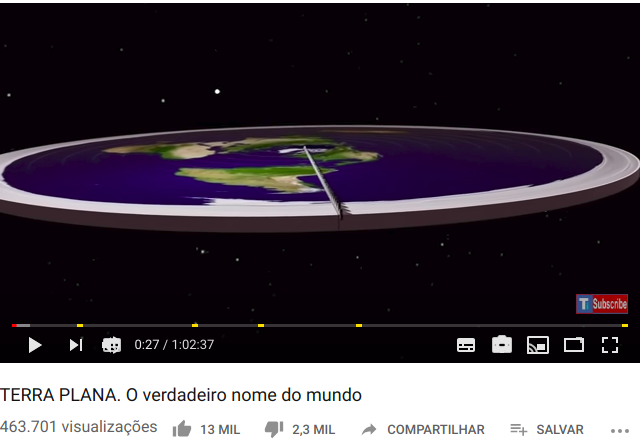 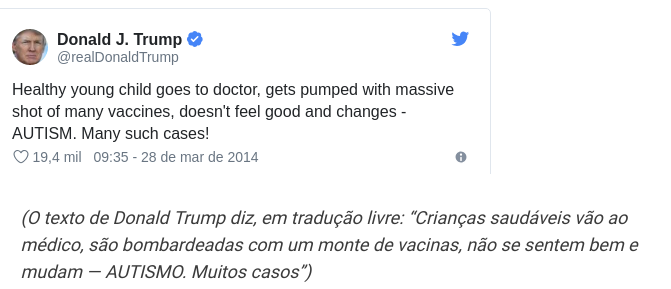 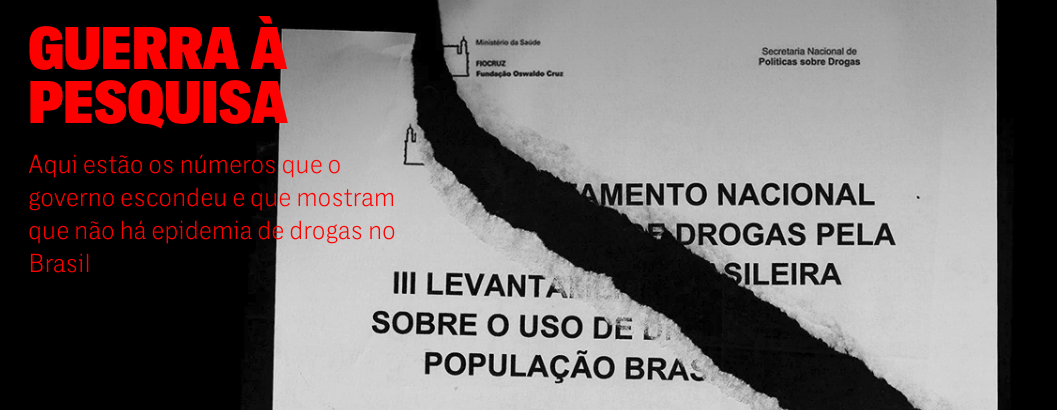 Governos e pessoas não levam evidências em conta
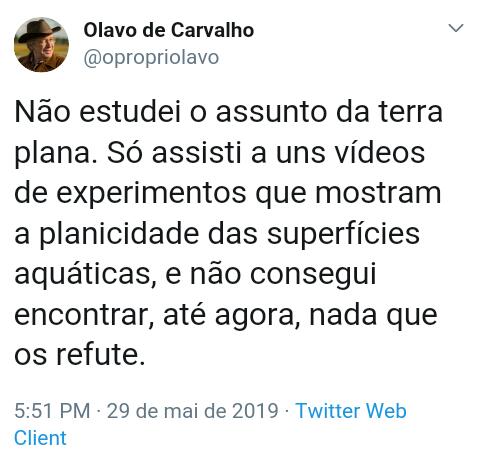 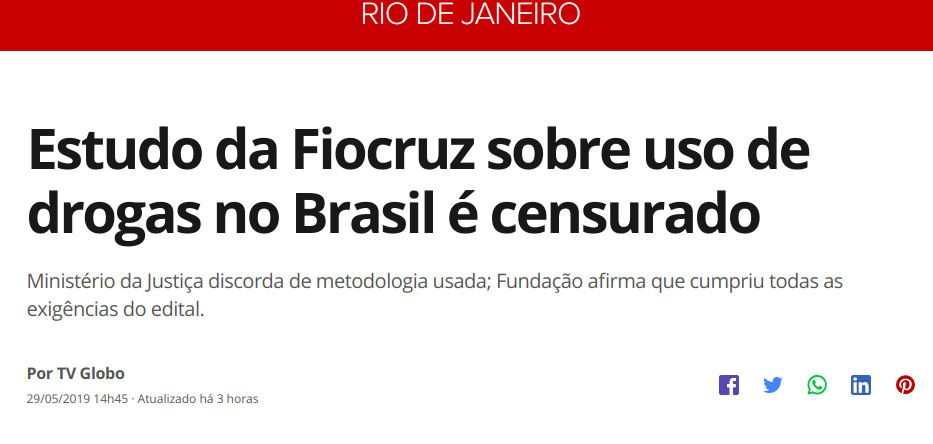 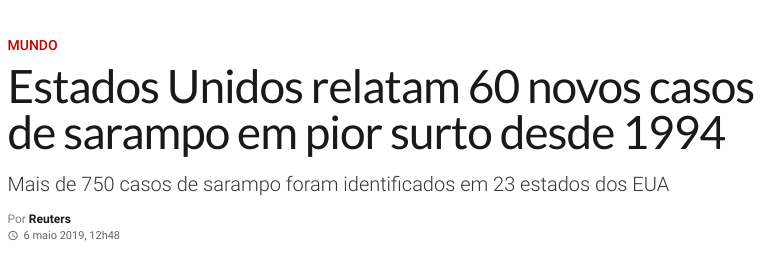 BASTA !
￼
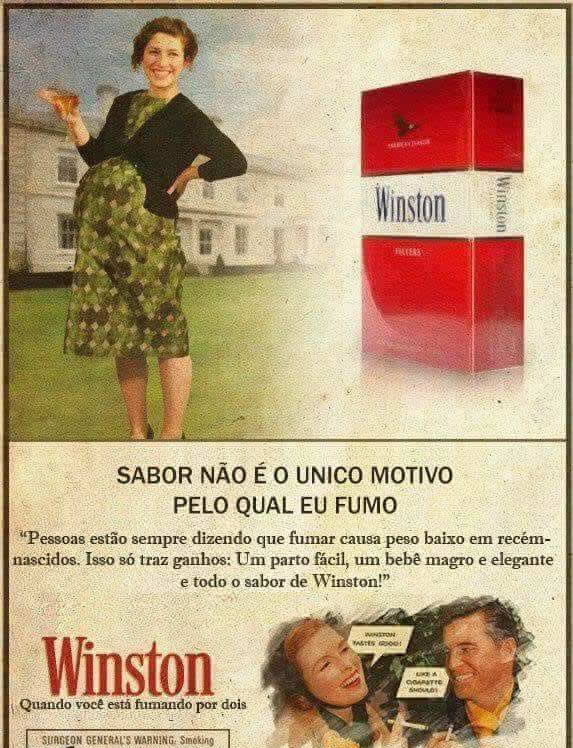 BESTEIROL CLÁSSICO
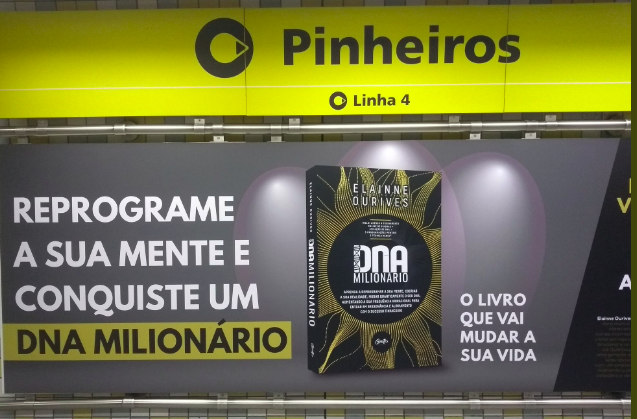 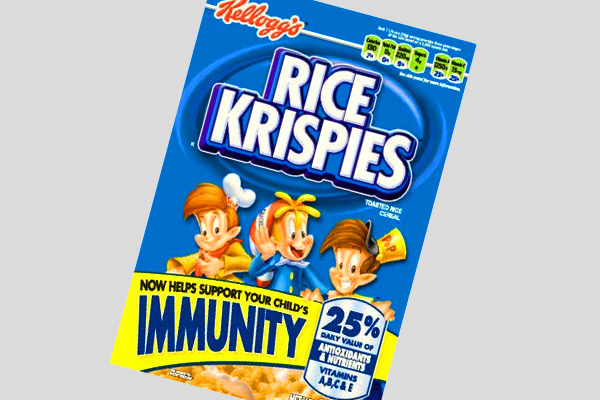 MENTIRA pura e simples
￼
BESTEIROL CLÁSSICO
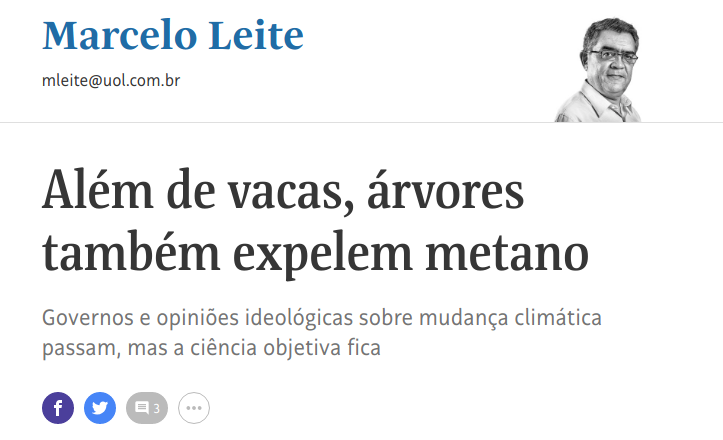 ou apenas frases infelizes
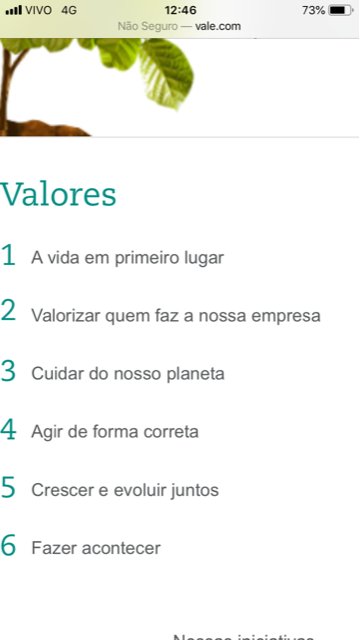 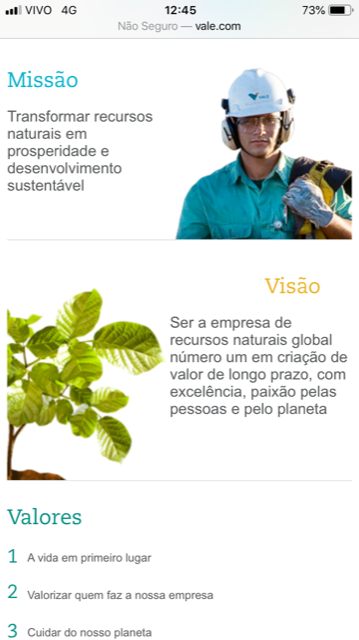 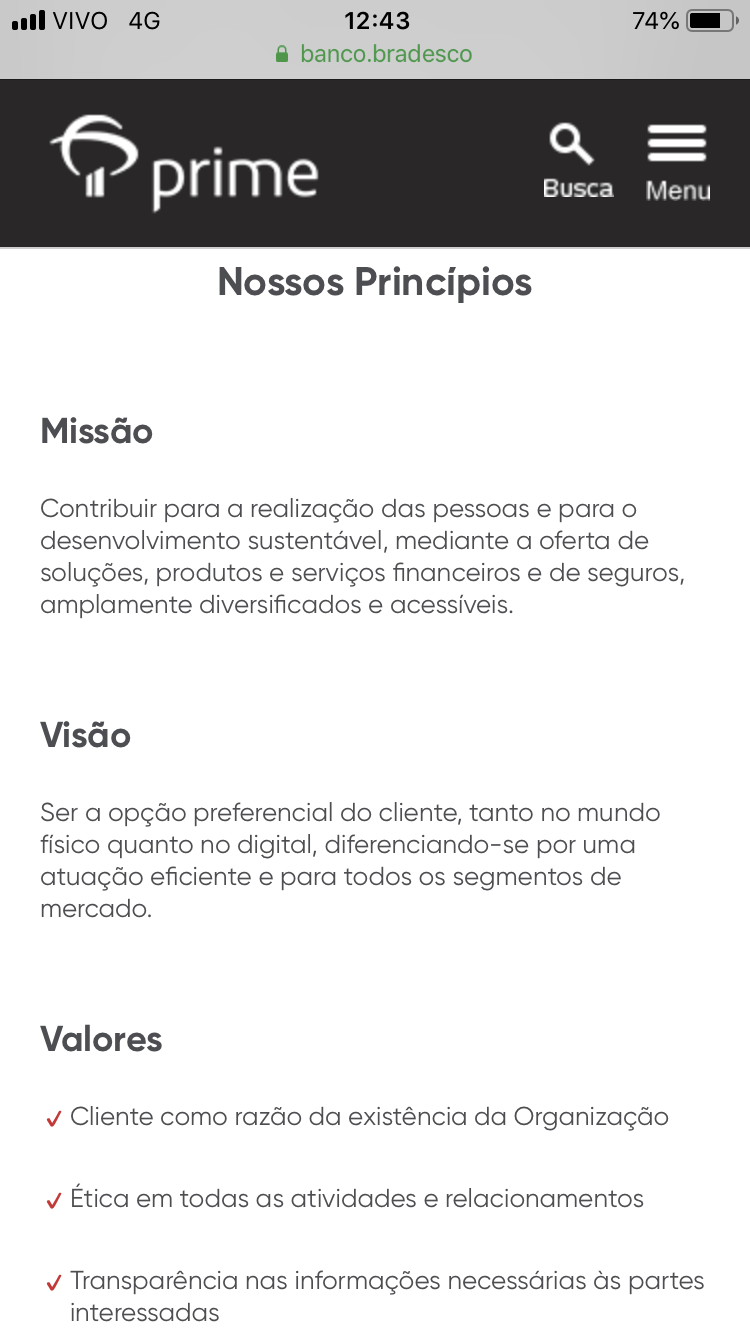 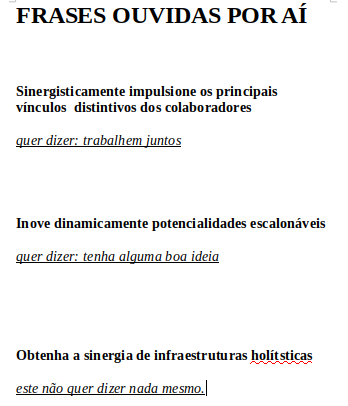 BESTEIROL CORPORATIVO
enrolação
USA DADOS EM FORMA DE TABELAS E GRÁFICOS

USA LINGUAGEM PRETENSAMENTE CIENTÍFICA

APRESENTA NÚMEROS 

NÃO MENTE

É CATEGÓRICO
BESTEIROL AVANÇADO
Vamos aprender a detectá-lo
visualização

estimativas

estatística
Visualização de dados
Gráfico da temperatura média da Terra desde 1880


O que há de errado com ele?
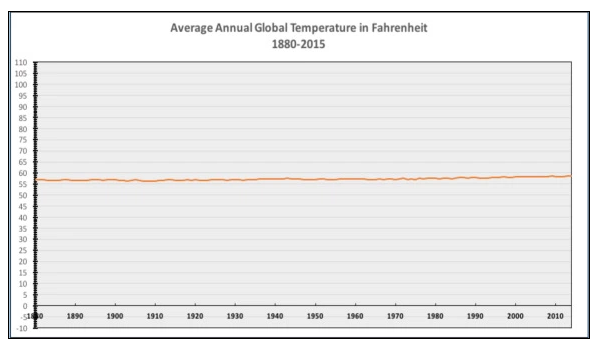 Temperatura média da Terra
estes gráficos fazem sentido
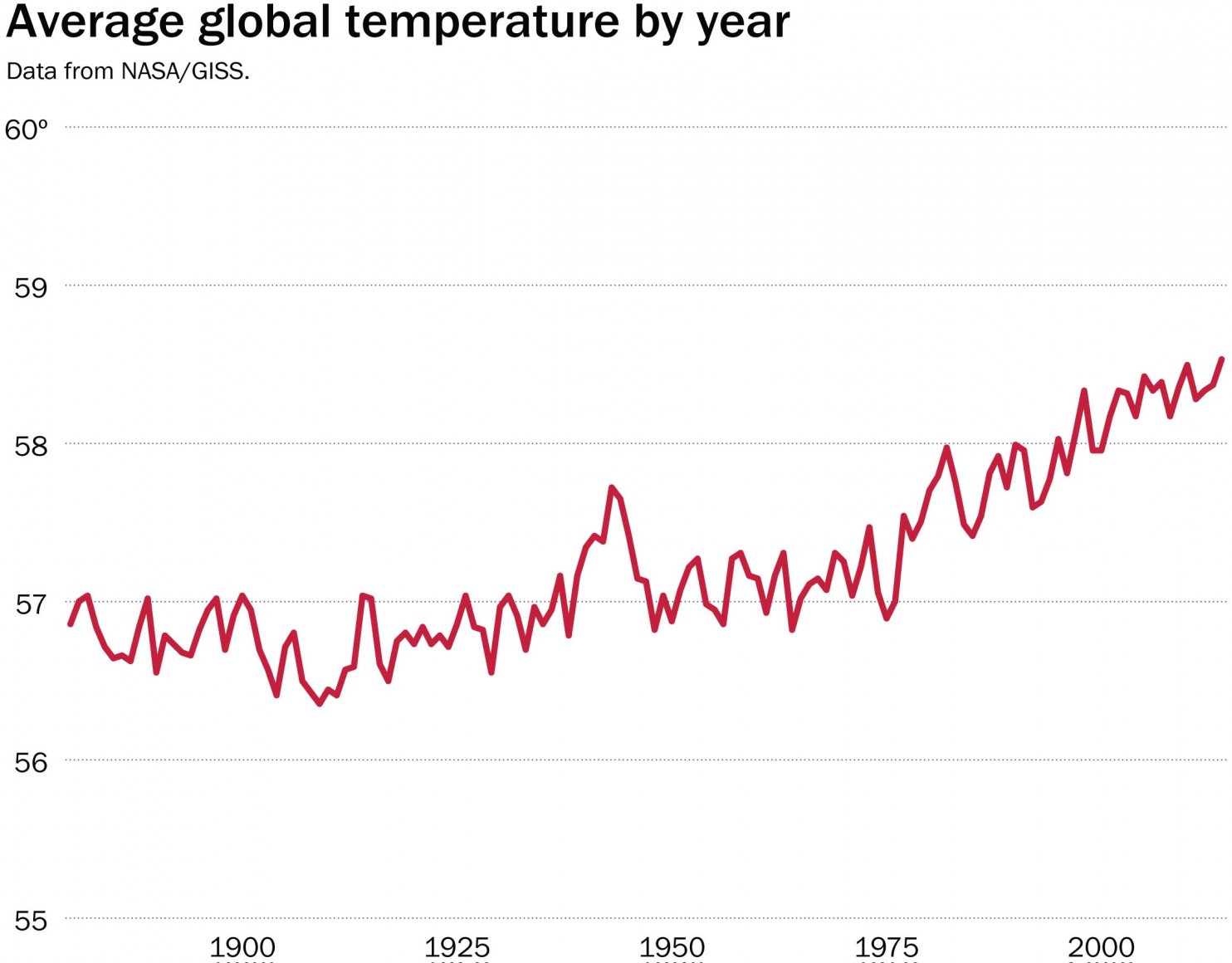 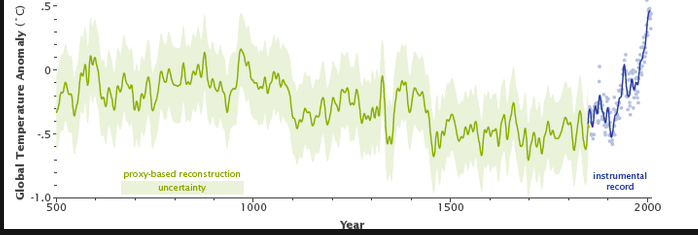 Com escalas escolhidas a dedo, pode-se torturar qualquer gráfico
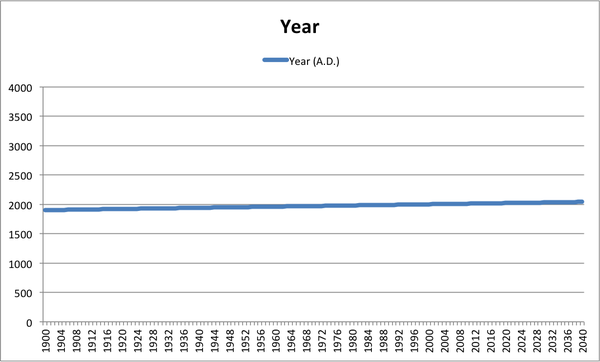 Esse é o gráfico da identidade

y =x
Visualização de dados
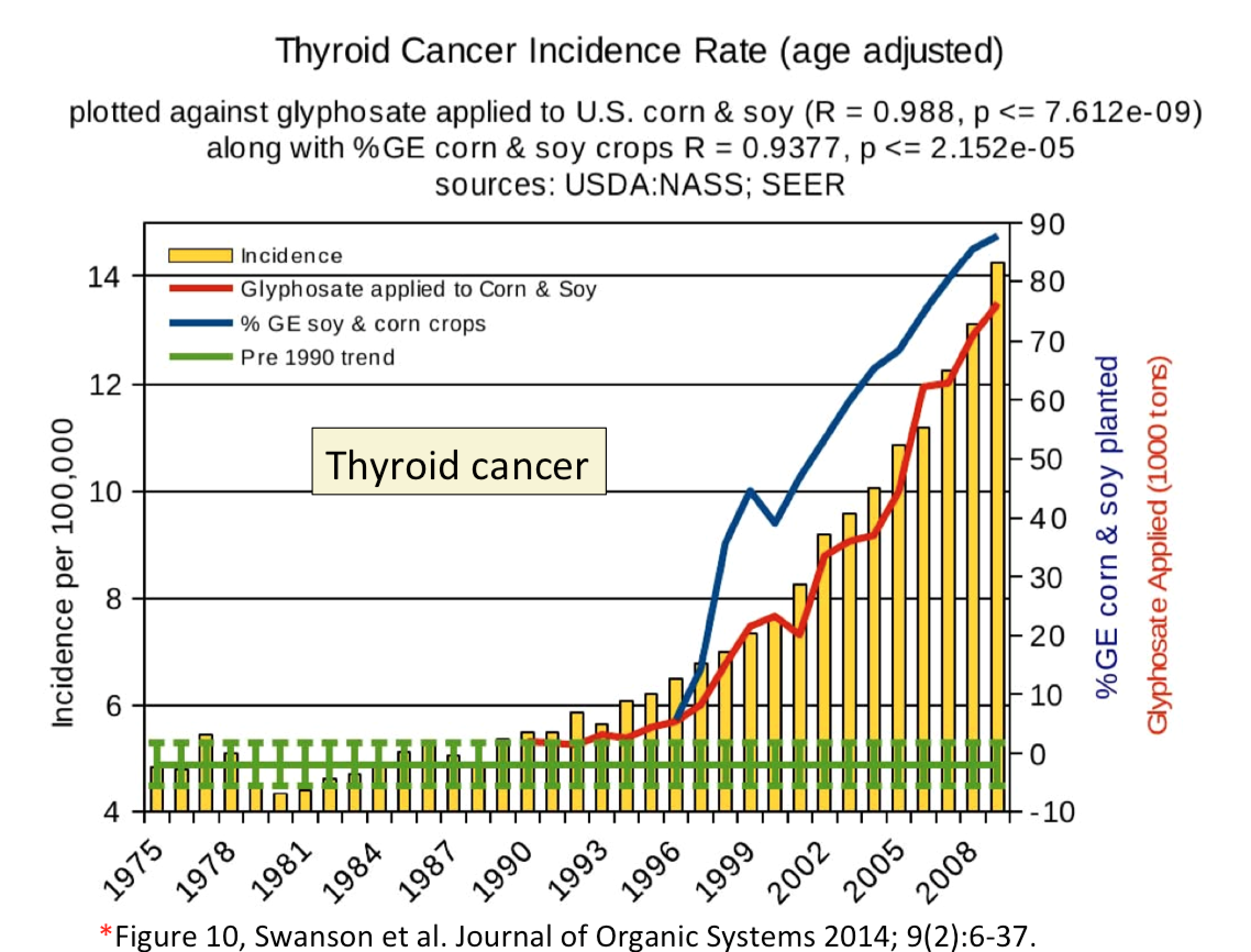 Superposições de gráficos sem sentido.

Correlação não é causação
Incidência de câncer no EUA no mesmo gráfico que a quantidade de glifosato aplicado em plantações de soja e milho nos EUA.
Gráficos para todos os gostos.
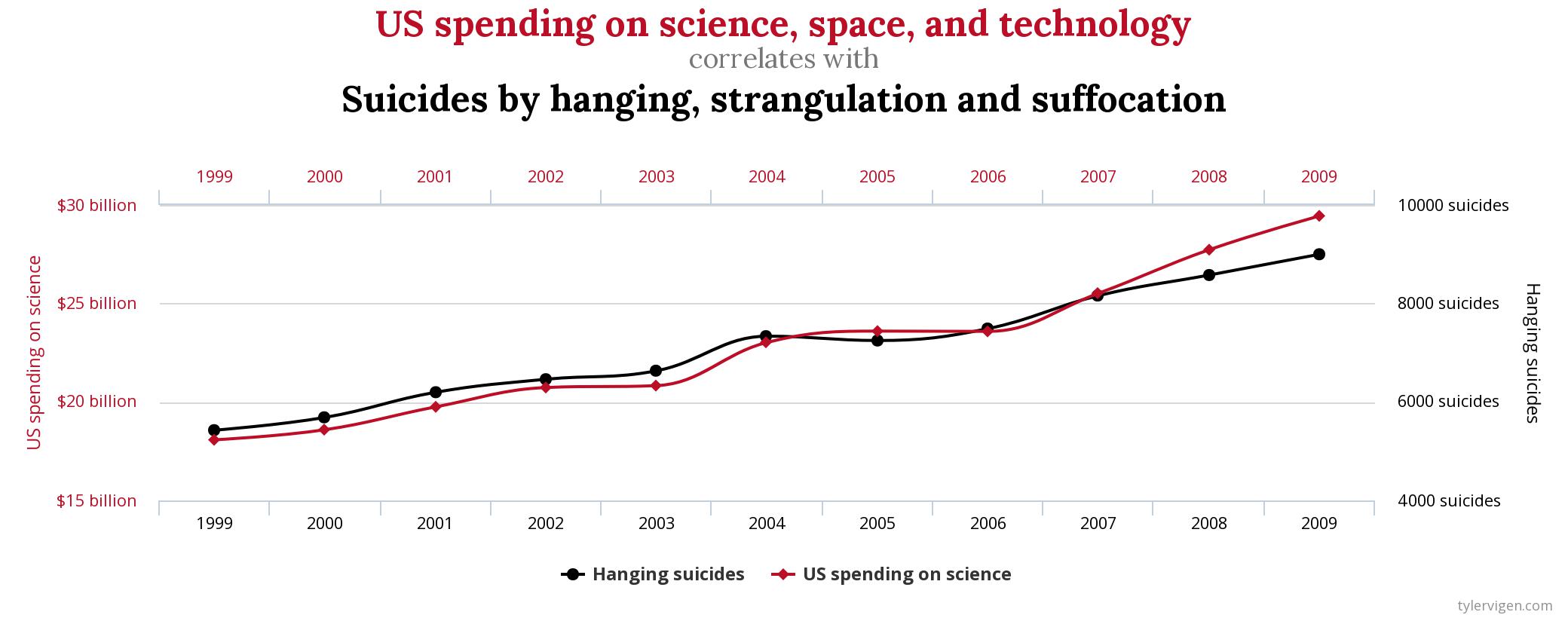 Suicídios por enforcamento, estrangulamento ou sufocação  X  gastos em ciência, tecnologoa e espaço dos EUA
Gráficos para todos os gostos.
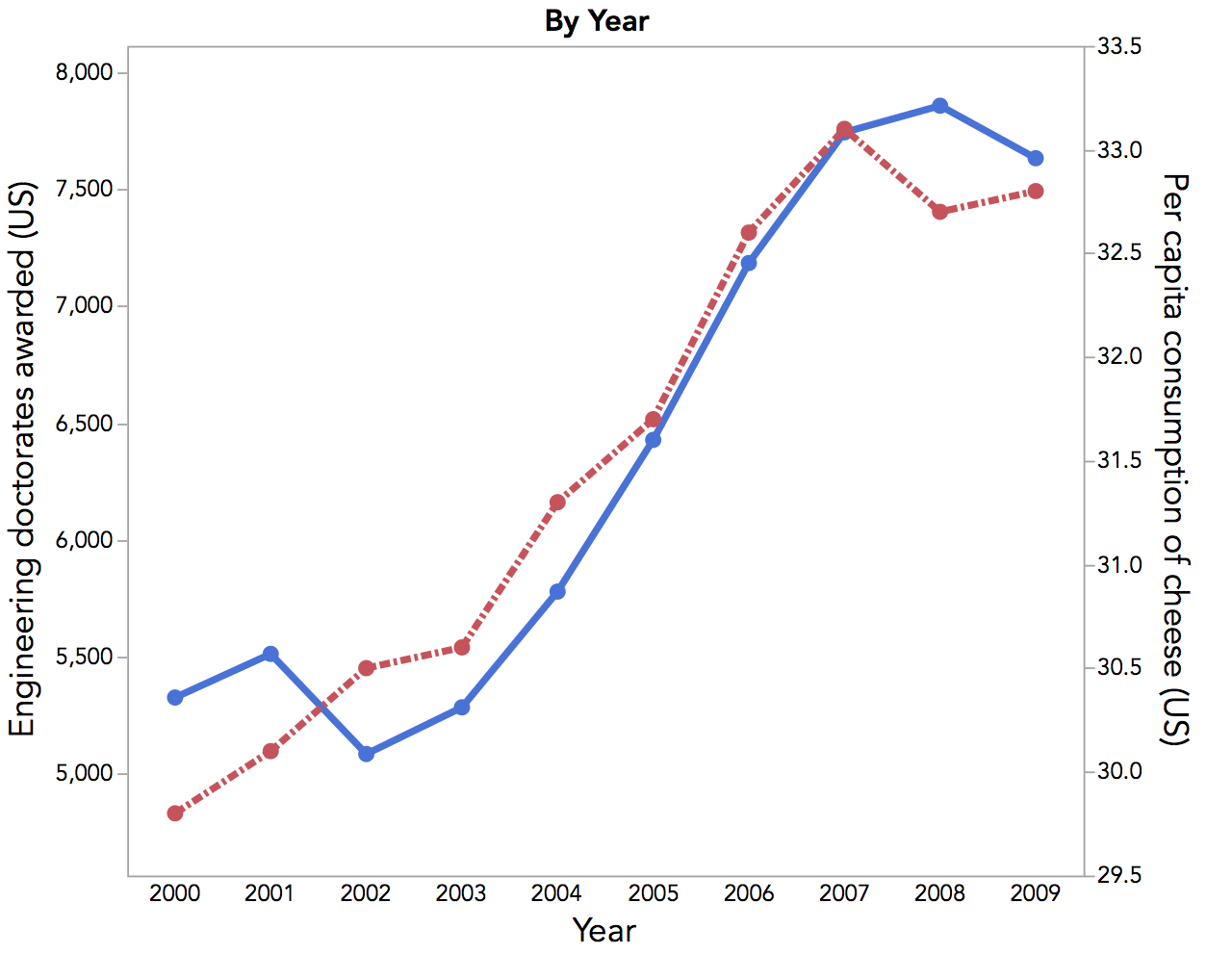 Doutorados em engenharia  X consumo de queijo, per capita
Gráficos para todos os gostos.
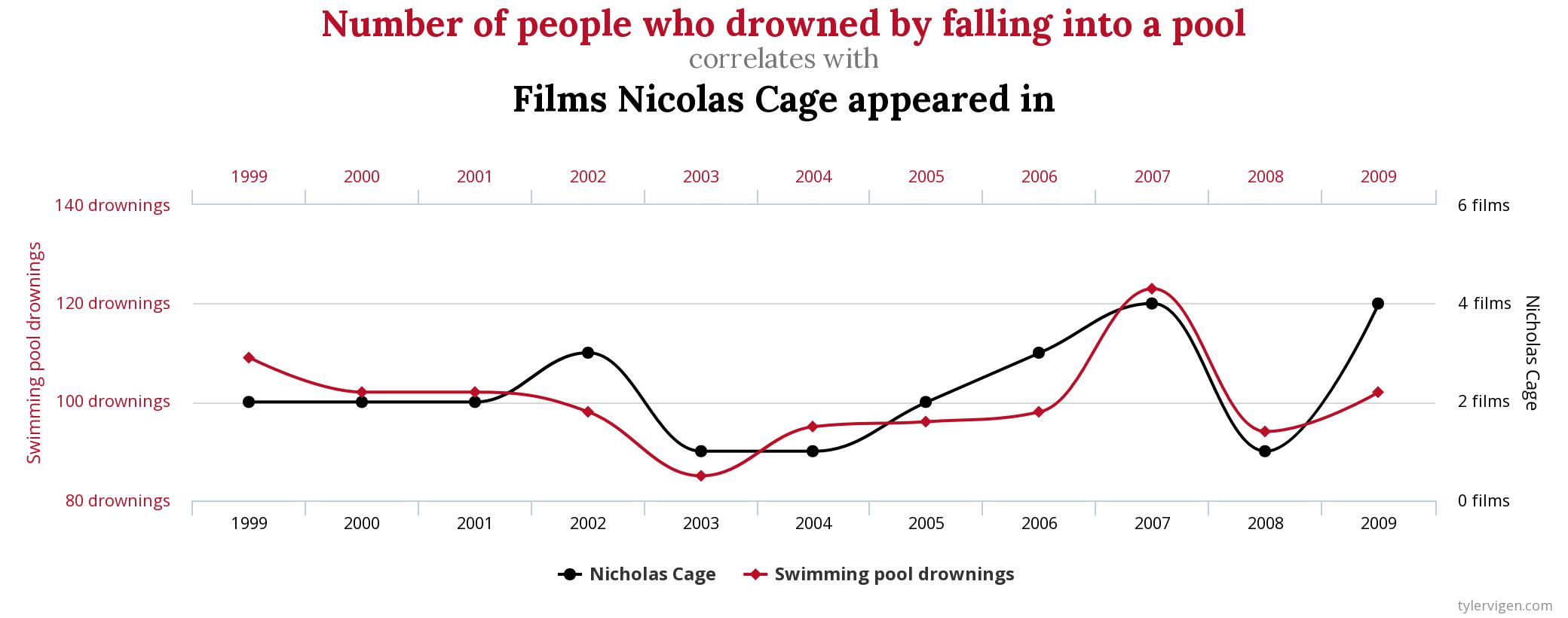 Pessoas que morreram afogadas numa piscina X número de filmes que  Nicholas Cage atua por ano.
Gráficos para todos os gostos.
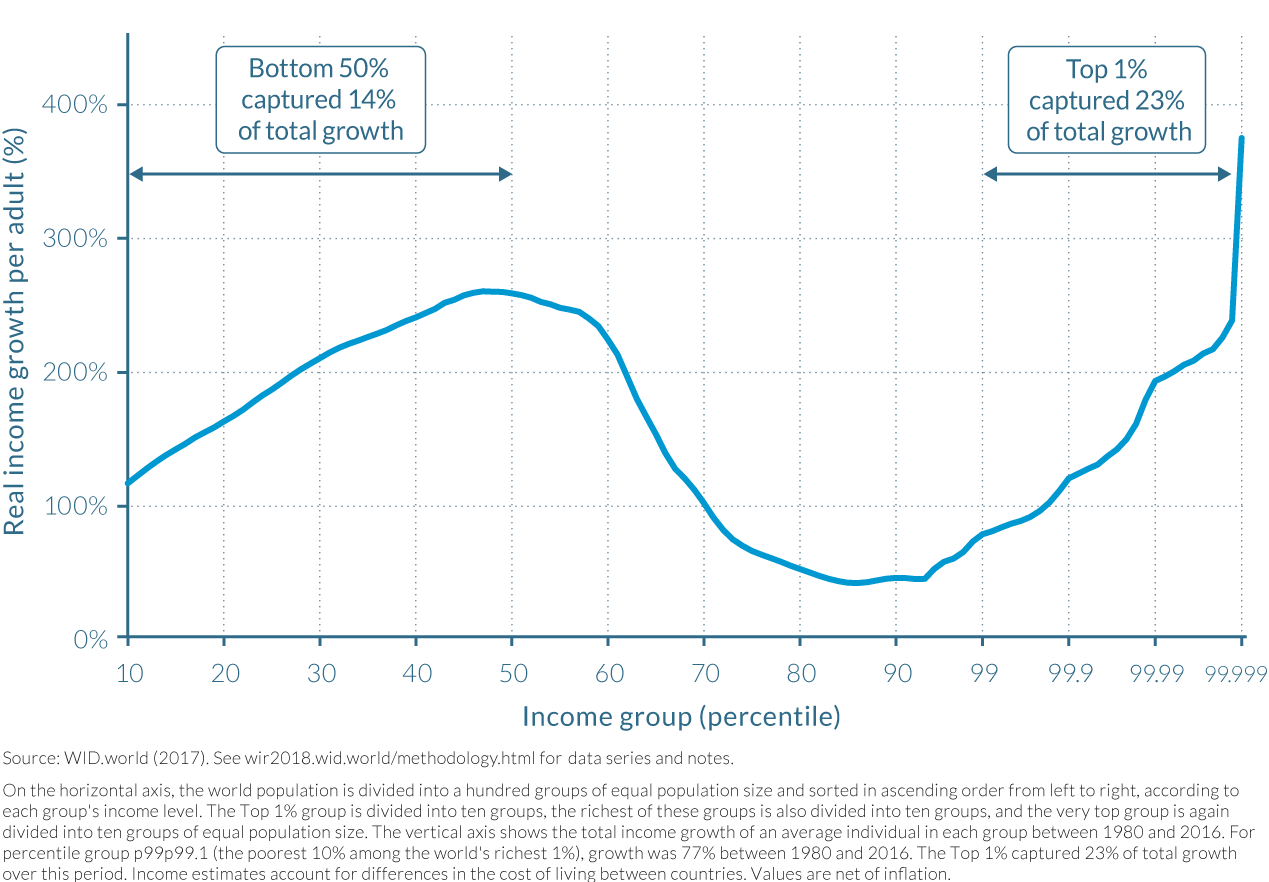 Neste caso, o eixo horizontal mudou de escala depois dos 90%.

Como seria o gráfico correto?
Aumento de renda individual entre 1980 e 2016, por grupos de renda.
Gráficos para todos os gostos.
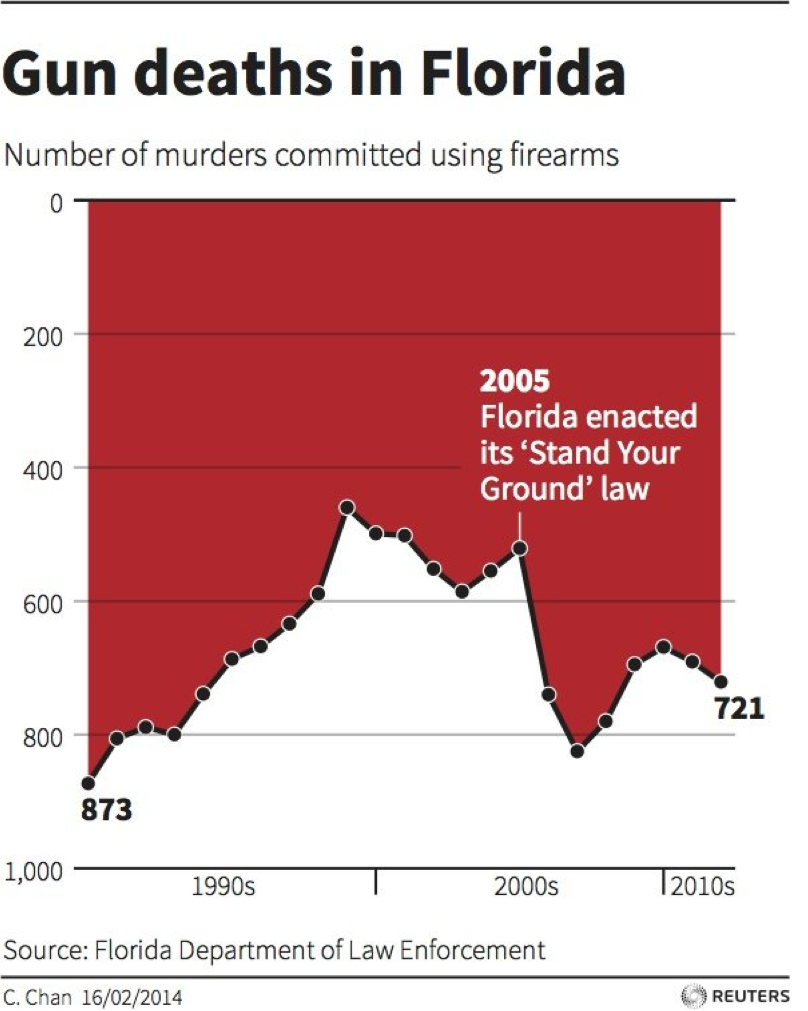 O eixo vertical está invertido
Mortes por armas de fogo na Flórida
Gráficos para todos os gostos.
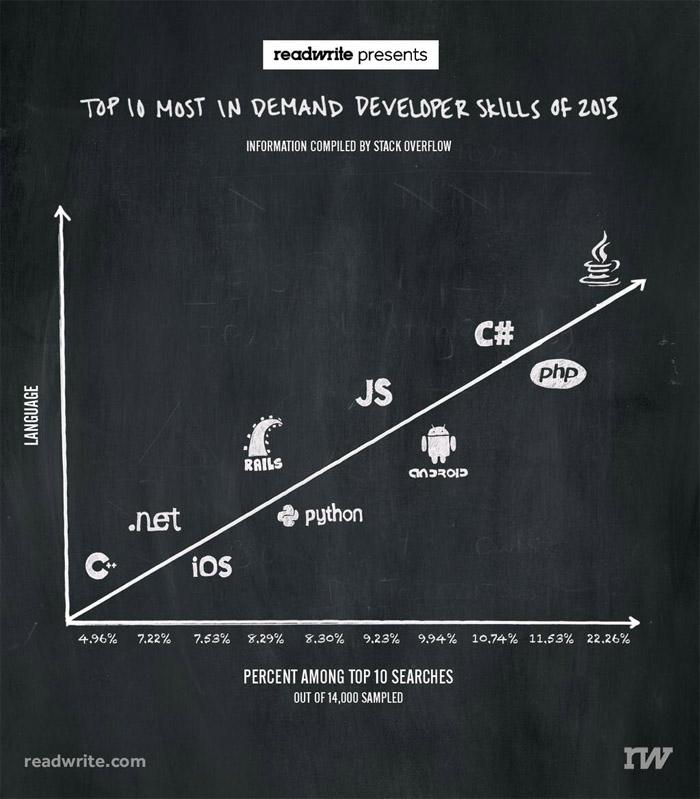 Este já não faz o mínimo sentido
As habilidades mais requisitadas de desenvolvedores de programas.
Cuidado com os gráficos de barras
Número de horas semanais trabalhadas em média, por trabalhador em tempo integral, segundo países da União Européia.

Os gráficos mostram os mesmos dados, mas passam impressões diferentes.
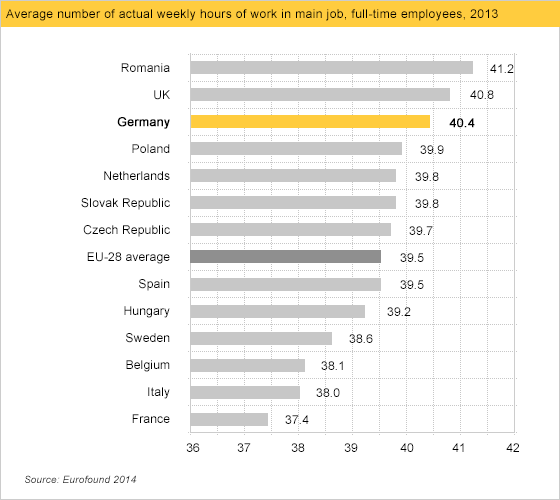 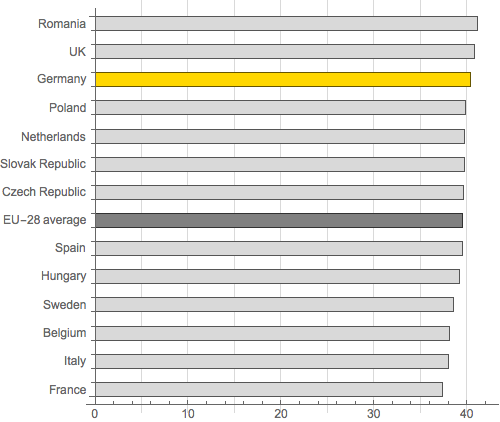 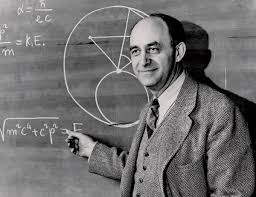 Estimativas de Fermi
Enrico Fermi foi um físico italiano, depois radicado nos EUA, agraciado com o prêmio Nobel em 1938
Fermi era famoso em fazer boas estimativas
Quantos afinadores de piano há em Chicago?
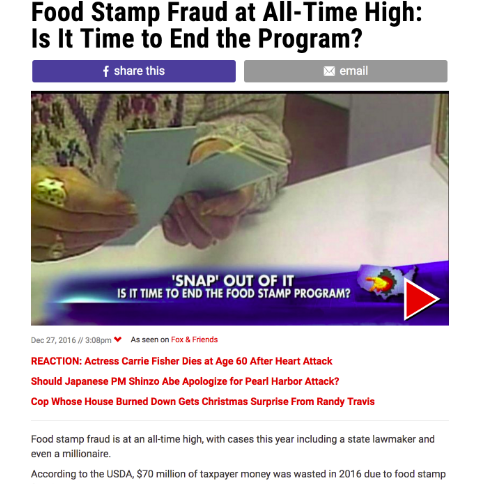 A fraude no auxílio alimentação americano
Em 2016 , as fraudes no programa de auxílio alimentação de pessoas em extrema pobreza nos EUA teve um aumento e chegou a 70 milhões!

MUITO ou POUCO?
Os EUA tem 300.000.00 de pessoas.
Quantos recebem o auxílio? --- Vamos chutar uns 10%
Quanto vale por ano este auxílo: certamente não é U$ 100, nem U$ 10000. Vamos dizer que seja algo para a pessoa simplesmente não morrer de fome. Digamos U$1200 por ano.

Temos 30 milhões de pessoas cada uma recebendo 1200 dólares por ano, o que dá:

36 bilhões de dólares:  36.000.000.000

A fraude representa :

70.000.000/36.000.000.000 =0,2% do programa
￼
Um comércio qualquer, uma empresa, considera que 3% de perdas por fraudes e erros é aceitável.


O curioso é que a FOX informou o montante errado. Na realidade é muito maior, algo próximo de 300 milhões ao ano.

O que é próximo de 1%. Ainda assim, um número baixo
￼
A versão local
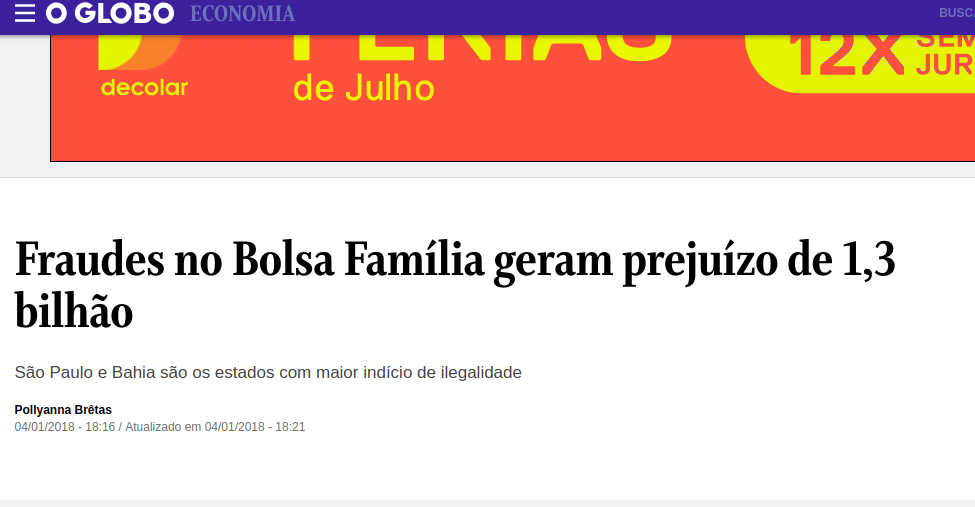 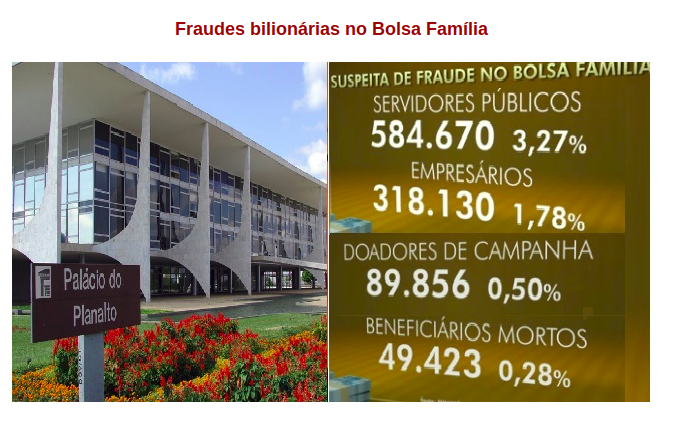 1,3 bilhões em DOIS ANOS
Vejamos se é muito ou pouco
Dado básico: 14 milhões de famílias recebem bolsa-família.
Quanto vale este auxílio?  ----- Digamos que não é R$ 10 nem R$ 1000. 

Que tal R$ 10,00 por dia?  Assim, por ano teríamos algo próximo de R$ 3650,00. 

3600 x 14.000.000 = 50.400.000.000 reais por ano.

A fraude representa 

1.3/100 = 0.013 ======1,3 % do programa
Estatística
Vamos jogar cara ou coroa
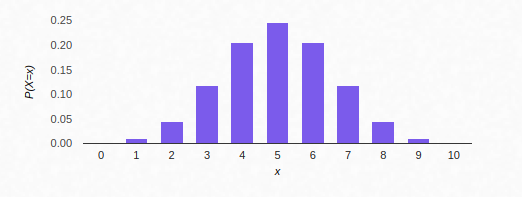 Os carros na pista ao lado vão mais rápido
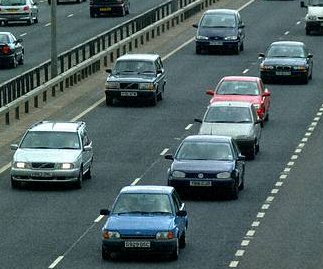 verdade!
Qual é o tamanho médio de uma turma na escola?
50
40
30
20
10
Tamanho médio de uma turma = 30 

pois (50+40+30+20+10)/5 = 30
Enquete sobre o tamanho médio da turma junto aos alunos

(50x50 +40x40 +30x30 +20x20 +10x10)/150 = 36.66
o que há de errado com esta pesquisa
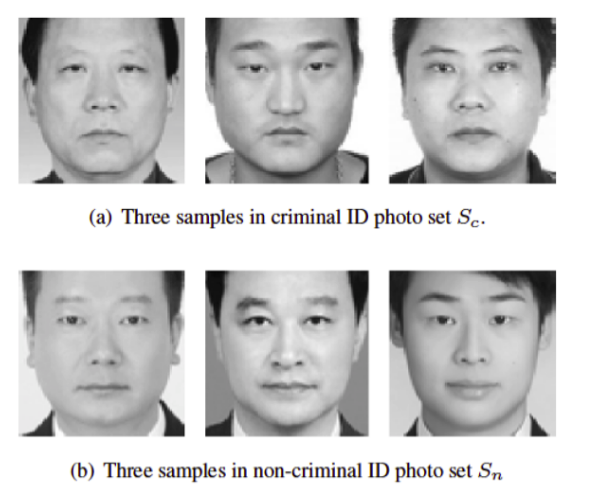 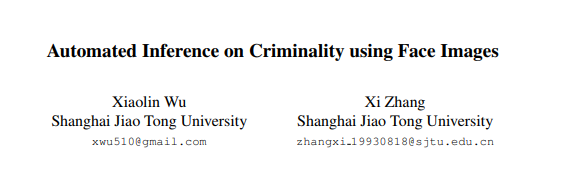 Os autores afirmam que criaram um algoritmo que reconhece se uma pessoa é criminosa apenas partir de uma foto do rosto da pessoa.

AONDE ESTÁ O PROBLEMA COM ESTE ESTUDO?
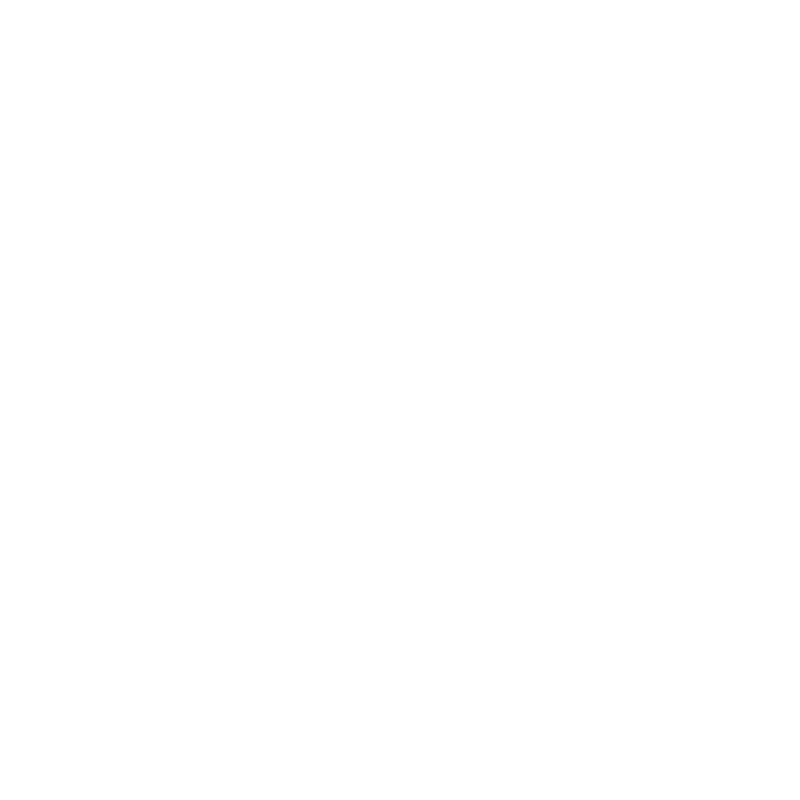 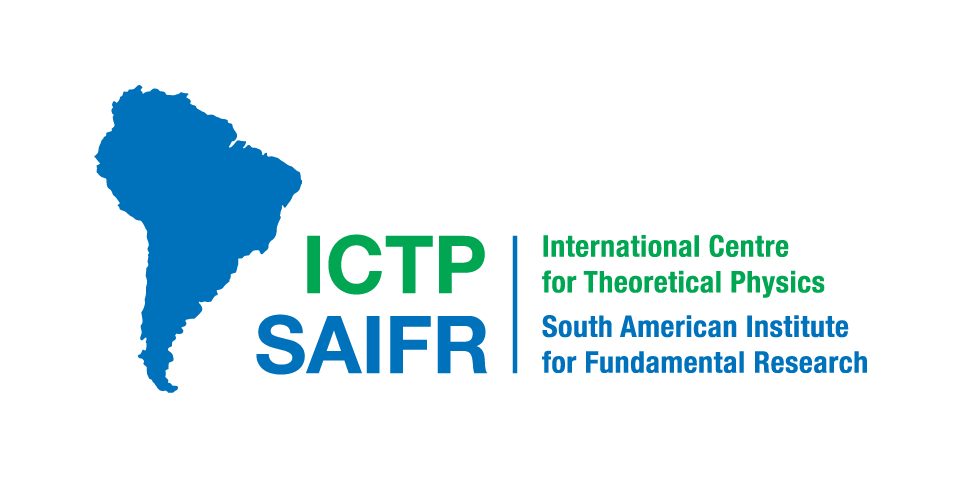 obrigado por sua atenção
Roberto Kraenkel
roberto.kraenkel@unesp.br